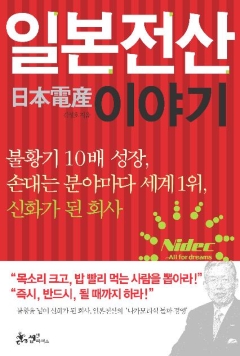 불황에 맞서 신화를 만든 사람들“회사가 직원들을 호통쳐서 바로 잡아주고 혹독하게 가르치지 않고, 경기가 어려워지면 구조조정 운운하는 건 자격이 없다!”
불황기 10배 성장, 손대는 분야마다 세계 1위, 신화가 된 회사 ‘일본전산’
세계가 주목하는 회사, 일본전산(日本電産)의 나가모리 시게노부 사장. 그는 월스트리스저널이 뽑은 ‘존경받는CEO 30인’의 한 사람이자, 세계 재계의 총수들이 한 수 배우기 위해 머리를 조아리는 몇 안 되는 경영자 중 하나다.
 1973년 단 네 명이 허름한 창고에서 시작한 ‘일본전산’은 현재 직원 13만 명, 매출 8조 원의 글로벌 기업이자, 팬용 모터, 초정밀 모터, 하드디스크용 모터, 자동차용 모터 등 손대는 분야마다 세계 1위에 등극하는 경이적 기록의 주인공이다.
 더군다나 창업 이후부터 줄곧 ‘오일쇼크’, ‘일본 10년 장기불황’이라는 폭풍의 한복판에서도 승승장구해왔으며, 30개가 넘는 허약체질의 적자회사를 인수해 모두 1년 안에 흑자 재건시켜온 마이더스의 손으로도 주목받고 있다.
“신발을 정리하는 일을 맡았다면, 신발 정리를 세계에서 제일 잘할 수 있는 사람이 되어라. 그렇게 된다면 누구도 당신을 신발 정리만 하는 심부름꾼으로 놔두지 않을 것이다
‘밥 빨리 먹는 놈’, ‘목소리 큰 놈’ 뽑아라!
일본전산의 경이적인 성장 신화가 주목받는 가장 큰 이유는, 그 놀라운 기적이 소위 ‘삼류’라 분류되는 범재들이 만들어낸 것이라는 데 있다. 명문대학 출신이나 해외파는 고사하고 ‘밥 빨리 먹고’, ‘목소리 크고’, ‘화장실 청소 잘한다’는 이유로 뽑힌 이들이 모여, 생면부지의 해외시장을 개척하고 세계 No.1의 기술력과 시장 점유율을 만들어낸 생생한 이야기를 읽노라면 그야말로 ‘오싹한 감동’이 온몸을 관통한다. 
 
“우리가 일류들과 경쟁할 수 있는 유일한 환경은 누구에게든 하루는 24시간이라는 것뿐이다. 그러니 기술도 자본도 없는 우리가 할 수 있는 일은 오로지 남보다 두 배 더 일하는 것밖에 없다. 머리 빨리 감는 법, 빨리 출근하는 법, 불필요한 소모시간을 줄이는 법, 심지어 밥 빨리 먹는 법까지 고민했다.”
 
나가모리 사장은 자신이 솔선해서 ‘생각으로 일하는 시간’을 투자하는 직원을 최고로 꼽는다. 일하는 자체에 에너지와 시간을 쏟는 것도 중요하다. 하지만 일을 쉬고 있을 때나 무의식중에도 자신의 일에 대해 고민하는 사람, 풀리지 않은 문제에 대해 끝까지 골몰하는 사람은 반드시 답을 내오게 되어 있다.
* 창업 직후 ‘오일쇼크’ 강타, 성장기에 ‘10년 불황’ 강타! 그러나 ‘즉시, 반드시, 될 때까지 한다’는 기업 모토로, 거래 기업을 감탄하게 만든 최고의 실행 조직.
“어려울 때일수록‘사람’이 움직여야 한다. 여유가 있을 때는 여유 자금을 융통시켜 살아갈 수도 있고, 기회도 많으니 적당히 하면서도 살 수 있다. 하지만 불황에는 그럴 여유가 없다. 사람 놓고 돈 먹기다. 인재는 어려울 때 더욱 힘을 발휘한다. 
누가 우리 사람인지도, 어려울 때 비로소 알게 된다. 
“이전 회사에 재직했을 때 만난 전무님과 사장님이 있다. 
가끔 회사 안에서 지나가다 엘리베이터나 복도에서 만나게 되면 전무님은 내 이름을 제대로 알지 못해 명찰을 보고서야 이름을 부르면서도 ‘나가모리 씨, 열심히 잘 하고 있죠? 
주변에서 칭찬이 자자해요.’ 하며 칭찬을 늘어놓았다. 
연신 칭찬뿐이었다. 하지만 사장은 달랐다. 
보자마자 큰 소리로 호통을 쳤다. 
‘어이, 나가모리. 자네가 지난번 설계한 모터는 말이야. 기름이 줄줄 새고 전기 스파크까지 일고 제대로 된 것이 하나도 없었어.’ 하고 노발대발이었다.”  일을 통해 성장하도록 지도한 것이다.
* 약한 체질로 적자에 허덕이던 경쟁 업체 30여 개를 인수합병해 모두 1년 내 흑자로 재건시킨 뚝심 경영.
“한 가지 일에 실패하고 문책당해서 회사를 그만두면, 다른 회사에 가더라도 똑같은 패턴으로 그만두게 된다. 
한 번 정복하지 않은 실패는 또다시 엄습하게 되어 있다. 그러므로 ‘이 회사만 아니면, 이 상사만 벗어나면, 뭔가 새로운 환경만 주어지면 잘할 수 있다’는 환상을 버려라. 
실패와 포기의 패턴은 마치 유전자 코드처럼 사람의 몸과 마음에 세팅 된다. 
그 세팅을 한 번이라도 어그러뜨려서 뒤집어놓아야 동일한 패턴을 다시 반복하지 않게 된다. 그때 필요한 것이 바로 ‘진보적 반발심’이다. 
“사장을 포함해 직원은 고작 네 명. 아무것도 없었지만, 아무것도 없는 상태에서 주문을 받을 수 있는 방법을 각자 생각했다.
 실적도 없고, 지명도도 없었다. 특허나 신용 같은 것은 전무했다. 보여줄 제품도 없었고 카탈로그도 없었다.
 회사 이름과 주소, 모터 개발을 한다는 전단지 한 장이 전부였다. 아무것도 없는 상태에서도 영업을 할 수 있어야 남들보다 영업을 잘하는 것이고, 그렇게 해야 프로가 되는 것이다. 
카탈로그가 없어서, 특허가 없어서, 회사가 제대로 꼴을 갖추지 않아서 못한다는 사람은 나중에 그런 조건이 갖춰져도 못한다. 무엇이든 ‘지금 현재 상태에서 해낸다’는 생각으로 움직여야 한다
1983년, 일본전산이 채택한 <믿음이 가지 않는 사원의 조건>
1. 힘들 때 바로 도망가는 사원
2. 자주 몸이 아파 쉬고 지각하며, 건강 관리 의식이 없는 사원
3. 쉽게 남의 일처럼 발언하는 평론가 사원
4. 끝맺음이 어설픈 사원
5. 쉽게 ‘하겠다’고 말하지만 약속을 지키지 못하는 사원
남들이 못하겠다고 손든 일을 하라
도쿄 사무소의 담당자로는, 창업 멤버 중에서 가장 어렸던 고베 히로시(小部博志)가 부임했다. 
당시 고베는 신혼으로, 첫 딸이 이제 겨우 생후 1개월의 젖먹이였다. 하지만 군소리 한마디 없이 부인과 딸을 데리고 도쿄로 이주한 고베는, 지원 인력 하나 없는 상태에서 사무소를 열었다. 
처음 사택도 구하지 못했을 때는 사무실에서 온 식구가 먹고 잤다. 고베의 부인은 사무실에서 젖먹이 딸을 업은 채, 전화를 받으며 영업 지원을 해주었다. 그러니 누가 이런 열정과 스피드에 감동하지 않을 수 있겠는가? 
혼을 내면 두가지 종류의 사람이 있다고 한다. 
하나는 삐치고 토라져서 ‘내가 뭘로든 값아준다’고 벼르는 사람. 이런 사람은 결국 자기 발전이 없는 사람이 되었다.
다른 하나는 내가 혼난 걸 반드시 만회할 거라고 이를 갈며 ‘진보적 반발심’으로 자기를 갈고 닦는 사람.
  
그리고 세상에는 세 종류의 사람이 있다고 한다. 
스스로 불타오르는 사람, 주변에서 불타오르면 같이 불타오르는 사람, 전혀 불탈 기미가 없는 사람.
고생이야말로 이자가 붙는 재산이다.
불황이다. 불황이다 하지만,  불황에서 살아남는 기업/직원이야 말로, 
짧게는 십년 길게는 수십 년을 갈 수 있는 경쟁력을 가진 회사일 것이다
단군 이래 최대의 불황이라 일컫는 지금, 위기를 돌파할 '출구'를 어디에서 찾을 것인가? 
나아질 기미가 없는 외부 요인을 원망하며 앉아만 있을 것인가? 지금, 그럴듯하고 거창한 경영의 이론 따위는 쓸모가 없다. 
우리에겐 생존의 무기, 불황을 이길 진검승부의 현장 노하우가 지금 절실히 필요하다. '학력 파괴', '연공서열 파괴', '능력 본위 무한경쟁'을 모토로 하는 실용주의 경영술, '교토식 경영'. 그중에서도 가장 화제를 불러일으키며, 일본 유수의 기업 총수들이 머리를 조아리며 배우는 곳이 바로 '일본전산'이다. 
그들은 오일쇼크와 10년 불황이라는 최악의 환경 속에서도, 막대한 기술 개발 비용과 탁월한 경쟁력이 필요한 하드웨어 산업만을 고수해왔다. 
모터라는 단 하나의 키워드에 집중해, 최고의 기술력과 용병술로 일본뿐 아니라 세계 업계를 장악한 이들의 성공 뒤에는 '나가모리 시게노부'라는 명장(名將)이 있다.
스피드5할,능력1할5푼,학력3푼
나가모리 사장은 이렇게 말한다. "어렵다고 모두 다 함께 죽을 수는 없는 노릇이다. 누군가는 사람을 움직이고, 그 사람들은 또 자신을 움직여서 회사를 살려야 한다. 
스피드가 5할이다. 중노동이라 할 만큼의 노력이 3할이다. 
능력은 1할 5푼, 학력은 고작 3푼, 회사 지명도라야 2푼 값어치일 뿐이다. 이것이 불황을 이기고 돈 버는 기업의 전략 안배다." "고생이야말로 이자가 붙는 재산이다!"라고 말하는 나가모리 사장의 일거수일투족은 언론과 일본 재계의 레이더망의 중심에 있다. 
'철저한 기본기'와 '할 수 있다'는 패기만이 불황을 넘는 동력임을 강조하는 그의 경영 철학은 위기의 극복을 고민하는 사람이라면 무릎을 칠 만하다. 
* '안 된다'는 보고서 쓰는 습관을 없애라! * 시도하지 않는 것보다 더 몹쓸 것은, 하다가 흐지부지 그만두는 것이다! * 신입 사원일수록, 살벌한 실전에 배치시켜라! * 하드워킹(hard-working), 그것도 지적인(Intellectual) 하드워킹을 하라! * 실력이 없으면 깡으로, 남보다 두 배로 일하라! * 카탈로그도 그럴듯한 실적도 없을 때 따오는 게, 진짜 영업이다 * 남들이 못하겠다고 손든 일을 하고, 끝까지 포기하지 마라. 그것이 바로 부전승이다!
'어렵다, 어렵다, 불황이라 한탄할 시간에, 차라리 일을 해라~!'
나는 직장생활 8년 차다. 대학을 졸업하기 전부터 이 업계로 들어와서는, 단 한 달도  쉬지 않고 열심히 일만했다.
9시가 출근이지만 8시에 출근했고, 아무도 알아주지 않지만 청소하고, 선배들 수발 들고...
당연한 거라 생각했다.
시간이 지나니까.. 점점 이런 맘으로 일했던 나의 신입시절이 옛날 호랑이 담배피던 시절처럼 느껴진다. 연차가 쌓이고, 후배 면접을 직접 보기 시작하면서 '신입사원의 자세'도 점점 그들만의 트렌드가 생기나보다;;;
똑 부러지게 말 잘하고, 공부 잘했고, 아는 것 많아 보이는 직원을 뽑아놓으니,
환경개선차원의 대대적인 회사 청소때도, '내가 청소하러 회사 들어왔나...' 혹은
납품일 때문에 어쩔수 없이 해야 하는 철야나, 휴일 근무에는. '대체 하루에 일을 얼마나 시켜 먹는거야.....'
온통 불평불만 뿐이다. 하는 수 없어 이런저런 뒤치닥거리도 다 하다 보니,
아닌 게 아니라, 나 역시도  불평불만쟁이가 되어가고 있더라는 거다.....ㅡㅠㅡ
이 책에 소개되는 나가모리식 경영은 그렇다.
'무식하고 촌스럽기 그지없지만, 성과 100배에 직원들의 동기부여 100배!! 즉, 내 생에 늘 함께하고 싶은 회사!!’ 통쾌하고 유쾌하고 상쾌하다.
뺀질거리고, 하루에 딱 8시간만 일하려 하고, 자기개발엔 완전 관심 없 는 후배에게 주고 싶다.;;;
(내 맘을 알아주려나.....)
신입의 마음으로 다시 태어난 것 같다.
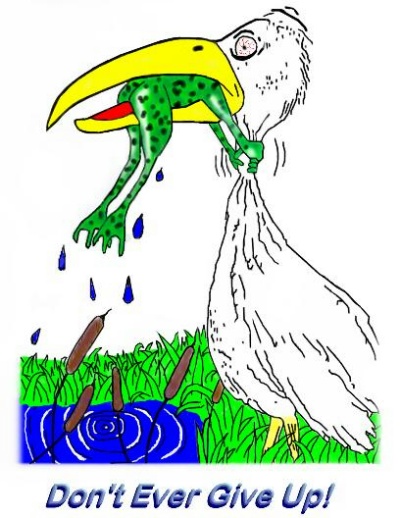 11